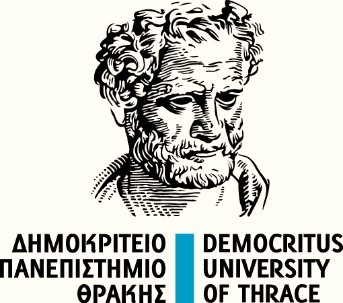 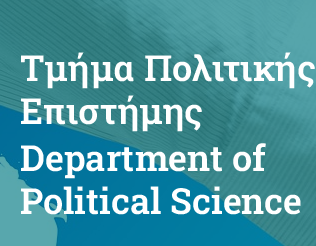 8ο μάθημα- Οι χώρες της Νότιας Ευρώπης- Ευρωπαϊκά Πολιτικά Συστήματα. 20.12.2023
Δρ. Παναγιώτης ΠΑΣΧΑΛΙΔΗΣ

Τμήμα Πολιτικής Επιστήμης
Κομοτηνή, Δημοκρίτειο Πανεπιστήμιο Θράκης
Email: panagiotispaschalidis314@gmail.com
Τηλέφωνο Επικοινωνίας: 6981005323
7ο μάθημα Ευρωπαϊκά Πολιτικά Συστήματα
Βασικό ερώτημα: 

Μπορούν οι χώρες της Νότιας Ευρώπης (π.χ. Ελλάδα, Ιταλία, Ισπανία, Πορτογαλία) αλλά και αυτές της Νοτιοανατολικής Ευρώπης (δηλαδή οι χώρες των Βαλκανίων) να θεωρηθούν μια διακριτή ομάδα χωρών με ιδιαίτερα χαρακτηριστικά ως προς τα πολιτικά τους συστήματα;

Ποιες είναι οι βασικές τους ομοιότητες;

Ποιες είναι οι βασικές τους διαφορές;
7ο μάθημα Ευρωπαϊκά Πολιτικά Συστήματα
Βασικές διαπιστώσεις: 

Είναι δεδομένο πως το ενδιαφέρον για τη Νότια Ευρώπη βρισκόταν στη σκιά ενός εντονότερου ενδιαφέροντος για περιοχές και χώρες όπως: Βόρεια Αμερική, Δυτική Ευρώπη, Βόρεια Ευρώπη, ΗΠΑ, Ηνωμένο Βασίλειο, Γαλλία, Ρωσία, Γερμανία, Κίνα και Ιαπωνία….

Βεβαίως, και οι ίδιες οι χώρες της περιοχής δεν αισθάνονταν απαραίτητα ως μέλη μιας ομάδας. Υπήρχε, δηλαδή, πάντα η επιδίωξη να προσδιοριστούν μέσα από τη συμμετοχής τους σε ομάδες με ισχυρές χώρες. 

Η δυσκολία να σκεφτούμε την περιοχή αυτή ως ομάδα βρίσκεται και στις μάλλον λιγοστές μελέτες που να υποστηρίζουν αυτή την υπόθεση, δηλαδή της ομοιότητας. Πολλές φορές, η Νότια Ευρώπη ορίζεται με βάση τις διαφορές της από περιοχές όπως η Βόρεια και η Δυτική, κάτι που αναπαράγει και τα αρνητικά στερεότυπα.
7ο μάθημα Ευρωπαϊκά Πολιτικά Συστήματα
Θεματική ενότητα 1. : το γενικό πλαίσιο

Η Νότια Ευρώπη είναι κυρίως μια γεωγραφική έννοια. Αν συμπεριλάβουμε πολιτικά χαρακτηριστικά, συνειδητοποιούμε πως πρέπει να συγκρίνουμε υπο-περιοχές και χώρες πολύ διαφορετικές, δηλαδή τη Γαλλία, την Ιταλία, τις χώρες των Βαλκανίων, την Κύπρο και την Μάλτα, την Ισπανία, την Πορτογαλία και την Ελλάδα. 

Η παράμετρος της ιστορίας, της θρησκείας και του πολιτισμού: αν είναι αυτό το βασικό κριτήριο τότε η Ισπανία, η Ιταλία, η Γαλλία και η Πορτογαλία βρίσκονται πιο κοντά στο λατινικό και καθολικό πλαίσιο. Αντίθετα, η Ελλάδα βρίσκεται πιο κοντά στο ανατολικό και ορθόδοξο πλαίσιο. 

Αν η σχέση με τη Μεσόγειο είναι ένα βασικό κριτήριο, τότε η Πορτογαλία εμφανίζεται περισσότερο ως μια ‘’Ατλαντική’’ χώρα ενώ όλες οι υπόλοιπες ως ‘Μεσογειακές’.
7ο μάθημα Ευρωπαϊκά Πολιτικά Συστήματα
Θεματική ενότητα 1. : το γενικό πλαίσιο

Αν το μέγεθος της χώρας (έκταση αλλά και οικονομία) είναι ένα βασικό κριτήριο, τότε η Πορτογαλία και η Ελλάδα είναι μάλλον μικρές χώρες ενώ η Ισπανία, η Ιταλία και η Γαλλία είναι μεγάλες χώρες. 

Αν πάλι συνυπολογίσουμε τον παράγοντα της γεωπολιτικής και γενικότερα των σχέσεων που είχαν αυτές οι χώρες με το περιβάλλον τους, τότε είναι σαφές πως Η Ελλάδα πάντα είχε μια ισχυρή σύνδεση με τα Βαλκάνια, την Τουρκία και γενικότερα την νοτιοανατολική Μεσόγειο, ενώ η Ισπανία, η Ιταλία και η Πορτογαλία επιδίωκαν στενότερες σχέσεις με Γαλλία, Γερμανία, ΗΠΑ και Ηνωμένο Βασίλειο.
7ο μάθημα Ευρωπαϊκά Πολιτικά Συστήματα
Θεματική ενότητα 2: 
H αντίληψη για τη Νότια Ευρώπη με επίκεντρο την Ελλάδα, την Ισπανία και την Πορτογαλία 

Το στερεότυπο…

Είναι χώρες που βρίσκονται μακριά από τα κέντρα των αποφάσεων στην Ε.Ε. (περιφέρεια πολιτική και οικονομική) 

Εισήλθαν στην Ε.Ε. με κριτήρια περισσότερο πολιτικά (με στόχο την σταθεροποίηση μετά από μεγάλες περιόδους ανελευθερίας και δικτατοριών) και όχι οικονομικά…

Στο φαντασιακό της υπόλοιπης Ευρώπης, ‘Νότος’ σημαίνει: μεσογειακό κλίμα, διακοπές και ήλιος αλλά και οικονομική υστέρησησ, δυσκολία τήρησης προϋπολογισμού, αναποτελεσματική δημόσια διοίκηση, χρέος, κυριαρχία θεσμού οικογένειας και πολιτική αστάθεια.
7ο μάθημα Ευρωπαϊκά Πολιτικά Συστήματα
Θεματική ενότητα 2: 
H αντίληψη για τη Νότια Ευρώπη με επίκεντρο την Ελλάδα, την Ισπανία και την Πορτογαλία

Το επίπεδο της οικονομίας: 

Οι τρεις χώρες χαρακτηρίζονται ως χώρες της ημιπεριφέρειας (θεωρία Βαλερστάιν, ‘’κέντρο’’, ‘’ημιπεριφέρεια’’, ‘’περιφέρεια’’). Τα χαρακτηριστικά τους είναι μια ύστερη εκβιομηχάνιση, μια έμφαση στον πρωτογενή τομέα, μια αγορά εργασίας όχι τόσο απελευθερωμένη, το φθηνό εργατικό δυναμικό και ένα ισχυρό κράτος. 

Το επίπεδο της κοινωνίας: 

- Υπάρχει η τάση για δυναμική διεκδίκηση για δικαιώματα και παροχές, μεγάλη έμφαση στο θεσμό της οικογένειας. Είναι επίσης παραδοσιακά χώρες αποστολής μετανάστευσης.
7ο μάθημα Ευρωπαϊκά Πολιτικά Συστήματα
Θεματική ενότητα 2: 
H αντίληψη για τη Νότια Ευρώπη με επίκεντρο την Ελλάδα, την Ισπανία και την Πορτογαλία

Το επίπεδο της ιστορίας και της πολιτικής 

Είναι τρεις χώρες με ασταθή και εύθραυστη οικοδόμηση του κράτους με μια διαδοχή διαφορετικών συστημάτων μέχρι την επικράτηση της δημοκρατίας: στρατιωτικά καθεστώτα, αποκατάσταση μοναρχίας (Ελλάδα), εμφύλιοι και μεγάλες περίοδοι πολιτικής καταπίεσης. 

Στην ουσία, ο εκδημοκρατισμός στις τρεις χώρες από τη δεκαετία του 1970 και μετά είναι το τρίτο κύμα εκδημοκρατισμού στην Ευρώπη (Α- 1828-1926, Β- 1943- 1962)

 Η ενσωμάτωση των τριών χωρών στην Ε.Ε. και οι σημαντικές τους επιτυχίες μέχρι τη δεκαετία του 2000 ερμηνεύτηκε ως απόδειξη της σύγκλισής τους με άλλες περιοχές της Ευρώπης (Δυτική και Βόρεια). Αυτή η ανάλυση άλλαξε τη δεκαετία της οικονομικής κρίσης (2010).
7ο μάθημα Ευρωπαϊκά Πολιτικά Συστήματα
Θεματική ενότητα 3:

Μια κριτική προσέγγιση της ίδιας της έννοιας ‘Νότια Ευρώπη’
(Allies, 1996) 

Έχει αξία να προβληματιστούμε για την πολιτική διάσταση της έννοιας ‘Νότια Ευρώπη’, πέρα δηλαδή από οποιεσδήποτε μικρές ή μεγάλες ομοιότητες και διαφορές μεταξύ χωρών. Το ίδιο αφορά και την έννοια του μοντέλου.

Υπάρχει μια ‘γεωπολιτική΄ και οικονομική διάσταση στην ιδέα της ‘Νότιας Ευρώπης’. Αποτελεί μέρος μιας ευρύτερης συζήτησης (Βορράς/ Νότος σε παγκόσμιο επίπεδο)

Υπήρξε ενδεχομένως ένας τρόπος να εφαρμόσει η Ε.Ε. μια διαφορική προσέγγιση (στα δικά της πλαίσια), κάτι που τη βοήθησε να εξελιχθεί θεσμικά, πολιτικά και οικονομικά και επίσης να σχεδιάσει καλύτερα την πολιτική της σε διεθνές επίπεδο.
7ο μάθημα Ευρωπαϊκά Πολιτικά Συστήματα
Θεματική ενότητα 3:

Μια κριτική προσέγγιση της ίδιας της έννοιας ‘Νότια Ευρώπη’
(Allies, 1996) 

Στις προβληματικές διαστάσεις της χρήσης του όρου, σίγουρα περιλαμβάνουμε πολιτισμικές συμπαραδηλώσεις που ενίσχυσαν ήδη υπάρχοντα αρνητικά στερεότυπα για περιοχές της Ευρώπης που κρίθηκαν ως ‘διαφορετικές’ από Δυτικές ή Βόρειες. 

Υπάρχουν λοιπόν ορισμένα κρίσιμα στοιχεία που εξηγούν γιατί με βάση τον πολιτικό και θεσμικό λόγο της Ε.Ε. οικοδομήθηκε μια αναπαράσταση διαφορετικότητας για τη Νότια Ευρώπη με άξονες τη δυσκολία ενσωμάτωσης και την υστέρηση. 

Α)  η έννοια της ανάπτυξης, όταν γίνεται μέτρο σύγκρισης το οποίο εξηγεί και άλλες διαστάσεις όπως η πολιτική και η κοινωνική πραγματικότητα
7ο μάθημα Ευρωπαϊκά Πολιτικά Συστήματα
Θεματική ενότητα 3:

Μια κριτική προσέγγιση της ίδιας της έννοιας ‘Νότια Ευρώπη’
(Allies, 1996) 

Α) ανάπτυξη (συνέχεια), η οποία επίσης περιλαμβάνει και τα ‘κατάλληλα’ μέτρα και πολιτικές που θα βοηθήσουν κάποιες χώρες να συγκλίνουν με κάποιες άλλες. Αυτή η λογική βρίσκονταν πίσω και από το γενικό πλαίσιο ‘Βορρά/Νότου’. Μετατρέπει τη διαφορά σε υστέρηση. 

Β) πολιτισμικοί παράγοντες όπως η θρησκεία: υπόθεση εδώ είναι πως ο προτεσταντισμός που επικράτησε στις βόρειες χώρες οδήγησε σε έναν πιο ποιοτικό και λειτουργικό κοινοβουλευτισμό και επίσης στην αυτονομία της κυβέρνησης. (σε σύγκριση πάντα με τον αφηρημένο εξισωτισμό του καθολικισμού, και της Ορθοδοξίας εν τέλει). 

 στην ουσία, η ιδέα είναι πως ο προτεσταντισμός οδήγησε σε μια χειραφέτηση ατόμου και κοινωνίας και σε μια πιο ωφελιμιστική έννοια του συμφέροντος. (άτομο και αστική τάξη)
7ο μάθημα Ευρωπαϊκά Πολιτικά Συστήματα
Θεματική ενότητα 3:

Μια κριτική προσέγγιση της ίδιας της έννοιας ‘Νότια Ευρώπη’
(Allies, 1996) 

Γ) η ιδέα πως στο Νότο η διαφορετική και δυσκολότερη πορεία προς την εκκοσμίκευση κράτους και διοίκησης, οδήγησε σε μια πολιτική κουλτούρα όπου η ηθική έγινε μέσο καταπίεσης και περιορισμού της ελευθερίας, δεν υπήρξε κλίμα ανεκτικότητας στη διαφορετική γνώμη, λιγότερη εμπιστοσύνη στους θεσμούς της διοίκησης και στους συμπολίτες, πιο παραδοσιακές αντιλήψεις για τη γυναίκα…) 

Δ) η σπουδαιότητα του θεσμού της οικογένειας στο Νότο: υπάρχει η ανάλυση πως οδήγησε σε αρνητικά φαινόμενα όπως το πελατειακό σύστημα και η οικογενειοκρατία, γενικότερα η αδιαφάνεια, μια οριζόντια αντίληψη για την ατομική αξία (εξισωτισμός) και αντίστροφα μια δυσκολία στην αναγνώριση της ατομικής επίδοσης.